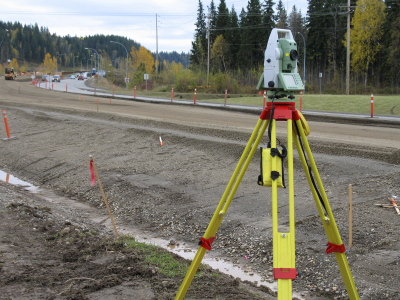 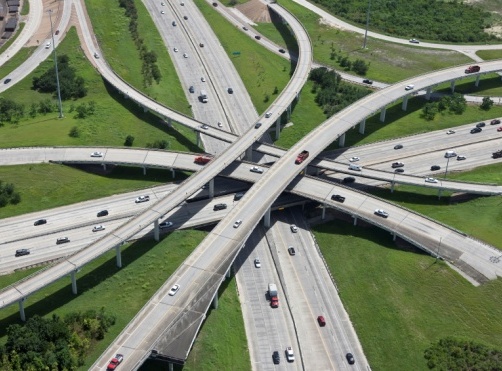 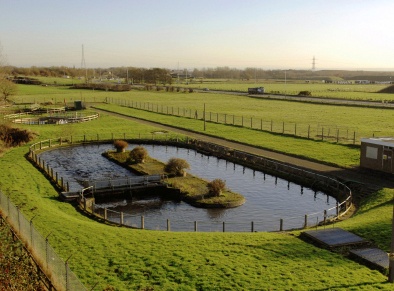 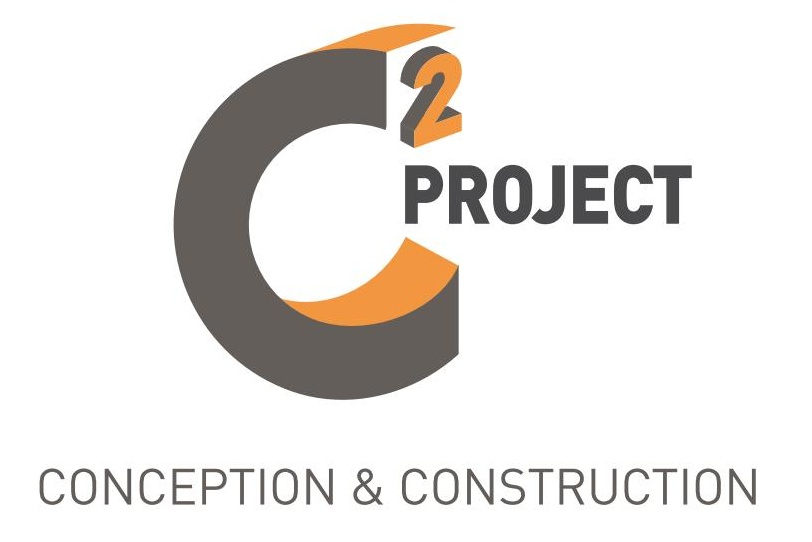 The key for a better project
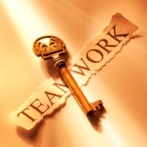 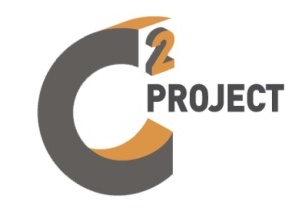 Heraanleg van Jacques Vandervleetstraat Réaménagement de la rue Jacques Vandervleet
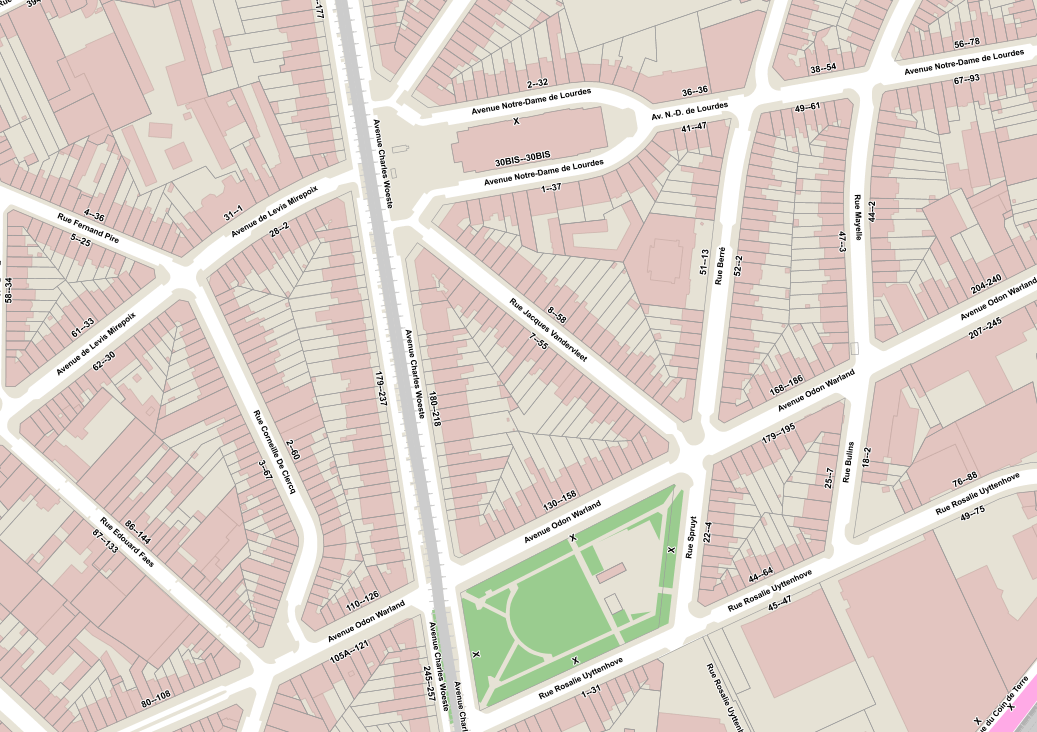 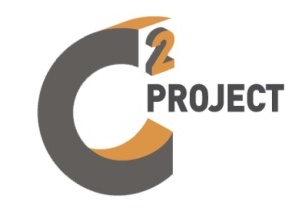 Heraanleg van Jacques Vandervleetstraat Réaménagement de la rue Jacques Vandervleet
Analyse van de bestaande toestand, het woonerf en de zone 30 :

Veiligheid van de gebruikers
Gewone voetgangers
Personen met een beperkte mobiliteit
 
Mobiliteit
Verkeer
Parkeren
Fietsen

Vegetatie

Waterafvoer

Verlichting

Slijtage

Gevolgen voor de buurt
Analyse de différents critères  de la situation existante, de la zone résidentielle et de la zone 30 :

Sécurité des usagers 
Piétons ordinaires
Personne à mobilité réduite


Mobilité 
Circulation
Stationnement
Vélos

Végétation

Ecoulement des eaux

Eclairage

Etat d’usure

Conséquences sur le quartier
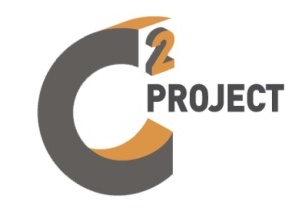 Bestaande toestandSituation existante
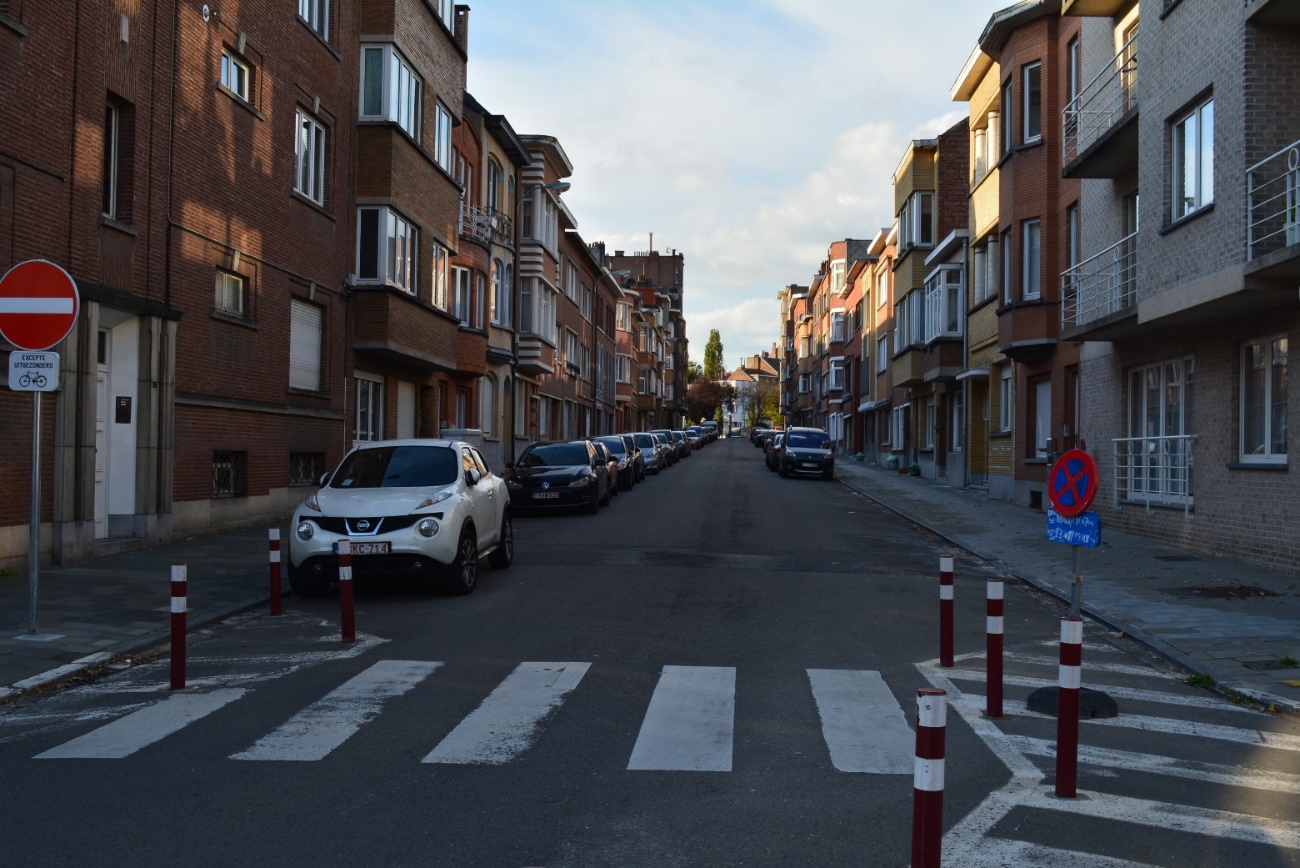 Veiligheid van de gebruikers
Gewone voetganger : geen uitbreiding van het voetpad


PBM : 
Afwezigeheid van podotactiele tegels
verhoogde trottoirband
Sécurité des usagers 
Piétons ordinaires  : pas d’extension de trottoir 

PMR : 
absence de dalles podotactiles
Bordure en saillie
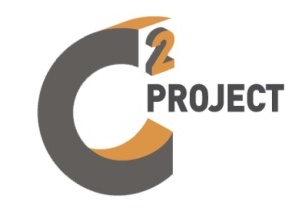 Bestaande toestandSituation existante
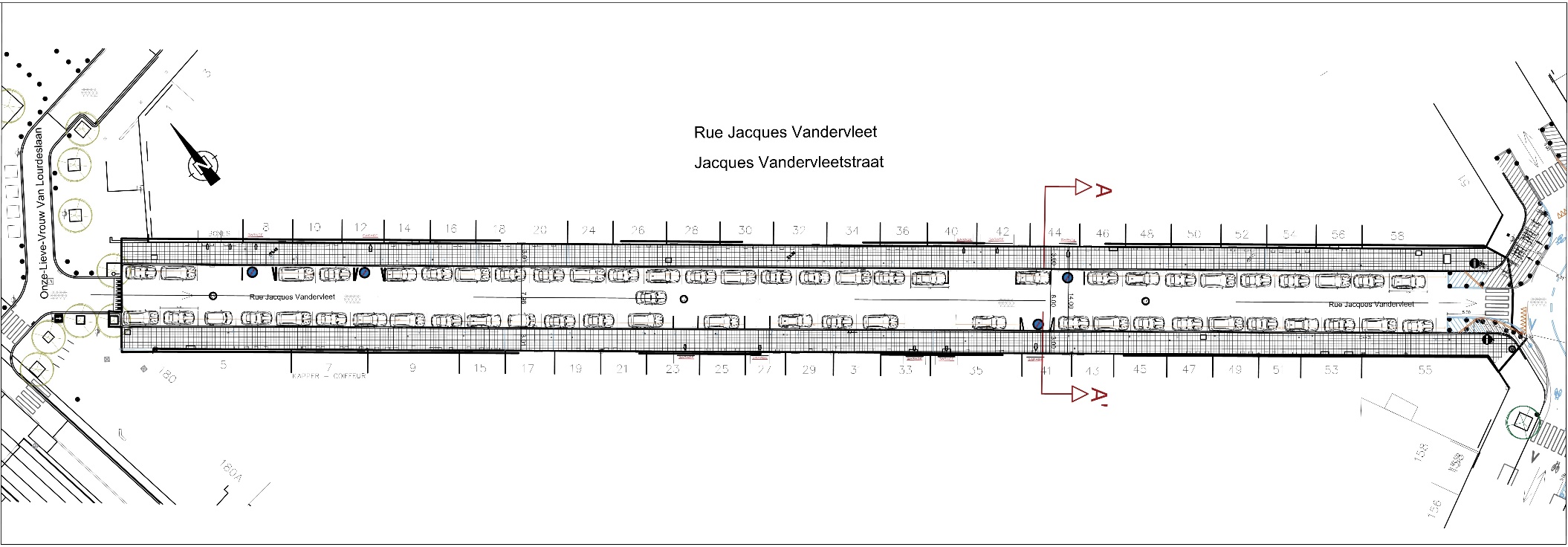 Mobilité 
Circulation : 
pas de dispositifs pour diminuer la vitesse
Voirie rectiligne favorisant la vitesse
Stationnement : 
Stationnement illégal
Pas de délimitation claire au niveau des entrées de garage
Vélos
Pas d’arceaux
Mobiliteit
Verkeer : 
Geen inrichtingen voor snelheidsvermindering
Rechte wegen, voordelig voor hogere snelheden 
Parkeren : 
Illegaal parkeren
Geen duidelijke afbakening aan de ingang van garages
 
Fietsen : 
Geen fietsbeugels
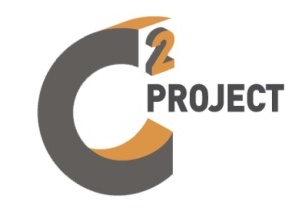 Bestaande toestandSituation existante
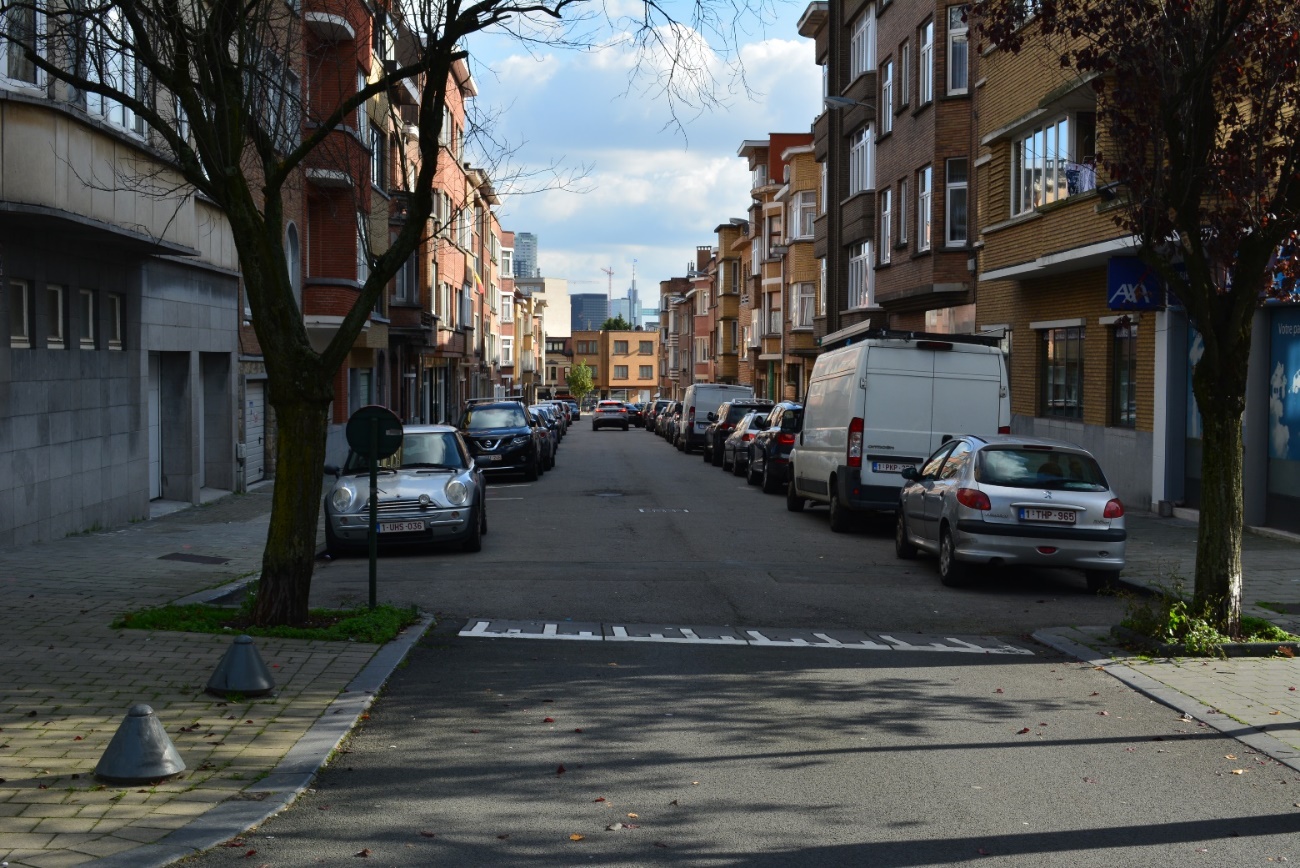 Végétation 
2 arbres à l’entrée de la rue 

Ecoulement des eaux : 
L’eau s’écoule le long des bordures et est récoltée au niveau des avaloirs
Pas d’infiltration des eaux
100% à l’égout
Vegetatie
2 bomen bij de ingang van de straat 

Waterafvoer : 
Het water vloeit langs de trottoirbanden tot de straatkolken
Geen waterinfiltratie
100 % in de riolering
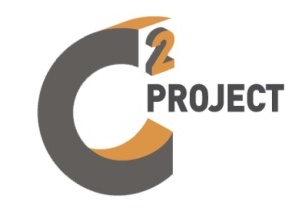 Bestaande toestandSituation existante
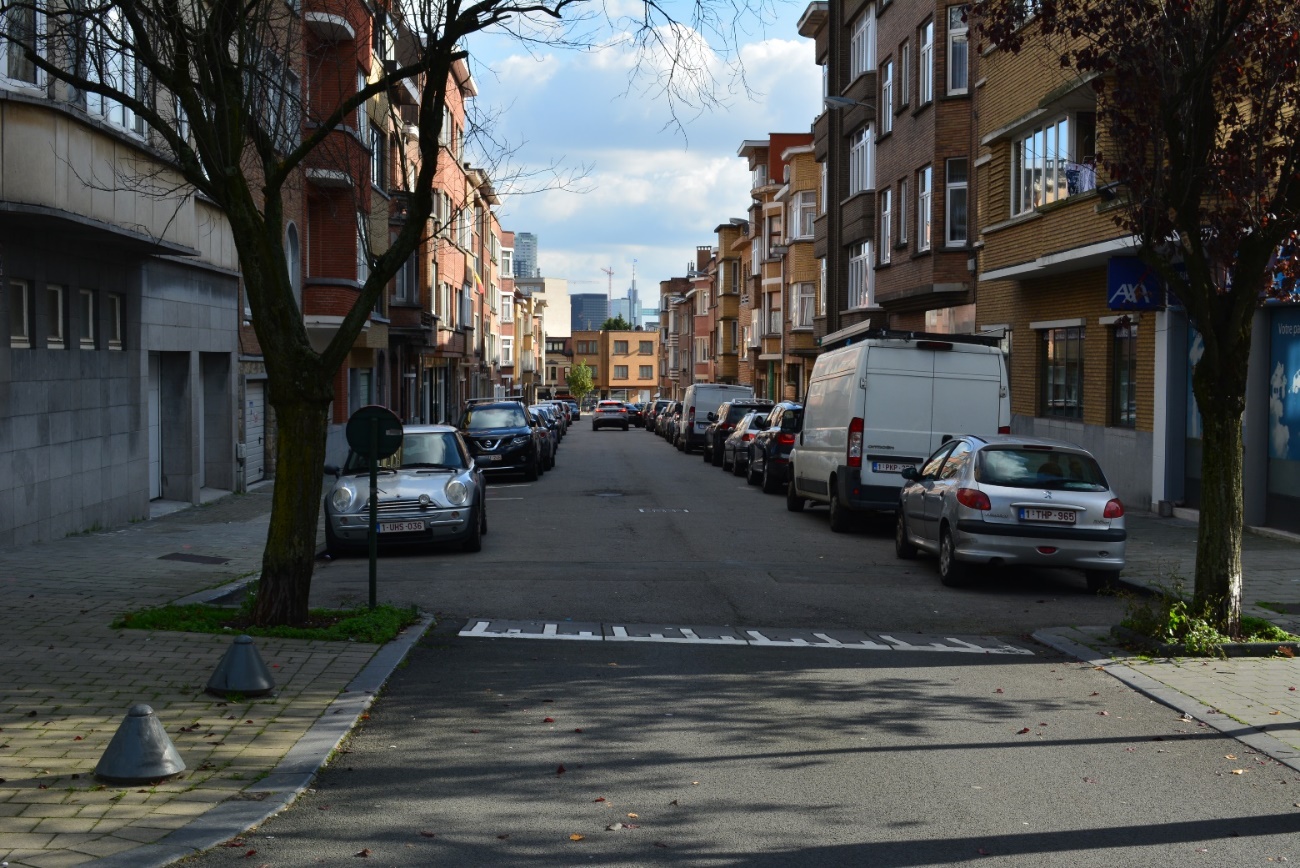 Eclairage 
Les luminaires sont bien répartis et bien visibles par leur couleur contrastant avec l’environnement 

Etat d’usure 
Chaussée et trottoirs en très mauvais état

Conséquences sur le quartier : 
Trafic dense en heures de pointe, route de transit vers les écoles
Vitesse excessive
Mise en danger des modes doux
Verlichting
De armaturen zijn goed verspreid en goed zichtbaar door hun contrasterende kleur 

Slijtage
Weg en voetpad in zeer slechte staat 

Gevolgen voor de buurt : 
Intens verkeer in spitsuren, doorgaand verkeer naar scholen
Hoge snelheden
Zwakke weggebruikers wordt in gevaar gebracht
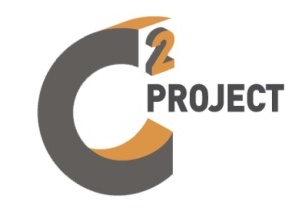 WoonerfZone résidentielle
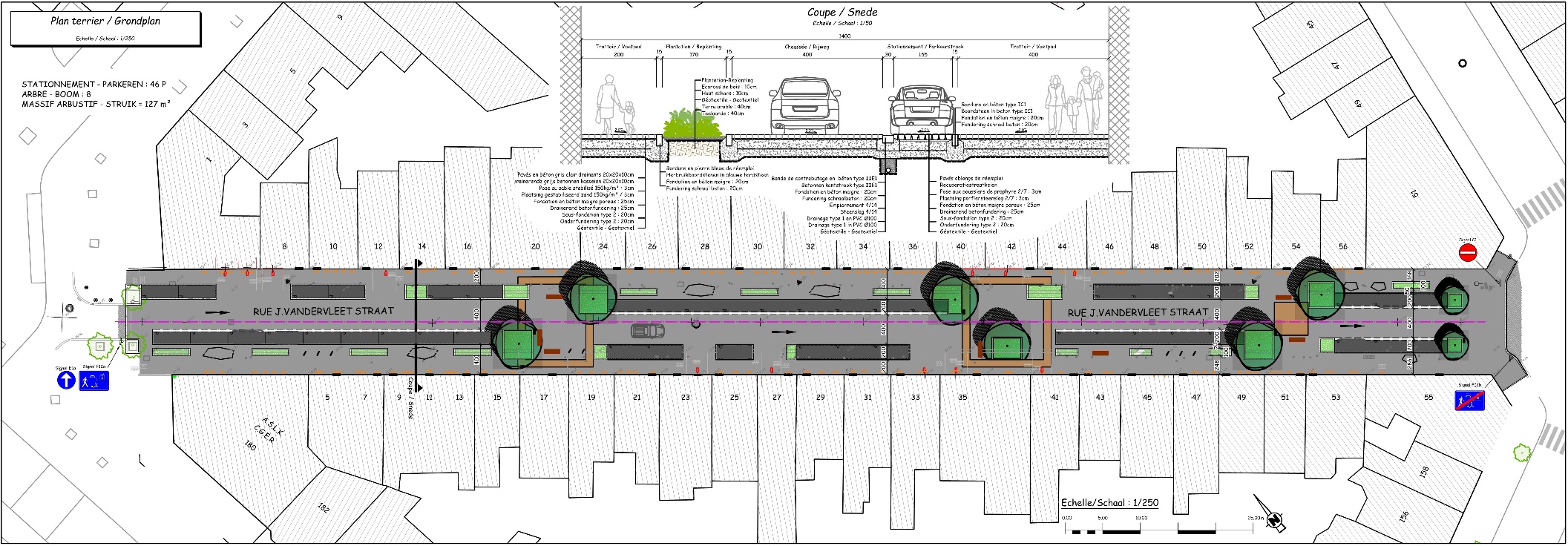 Veiligheid van de gebruikers
Gewone voetganger : 
Gedeelte ruimte
Toeëigening van de openbare ruimte door de voetgangers 
Open ruimte

PBM : 
Ruimte op eenzelfde niveau
Sécurité des usagers 
Piétons ordinaires  : 
Zone partagée
Réappropriation de l’espace public par les piétons
Espace plus ouvert

PMR : 
Espace de plain-pied
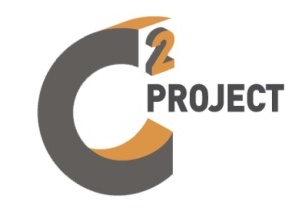 WoonerfZone résidentielle
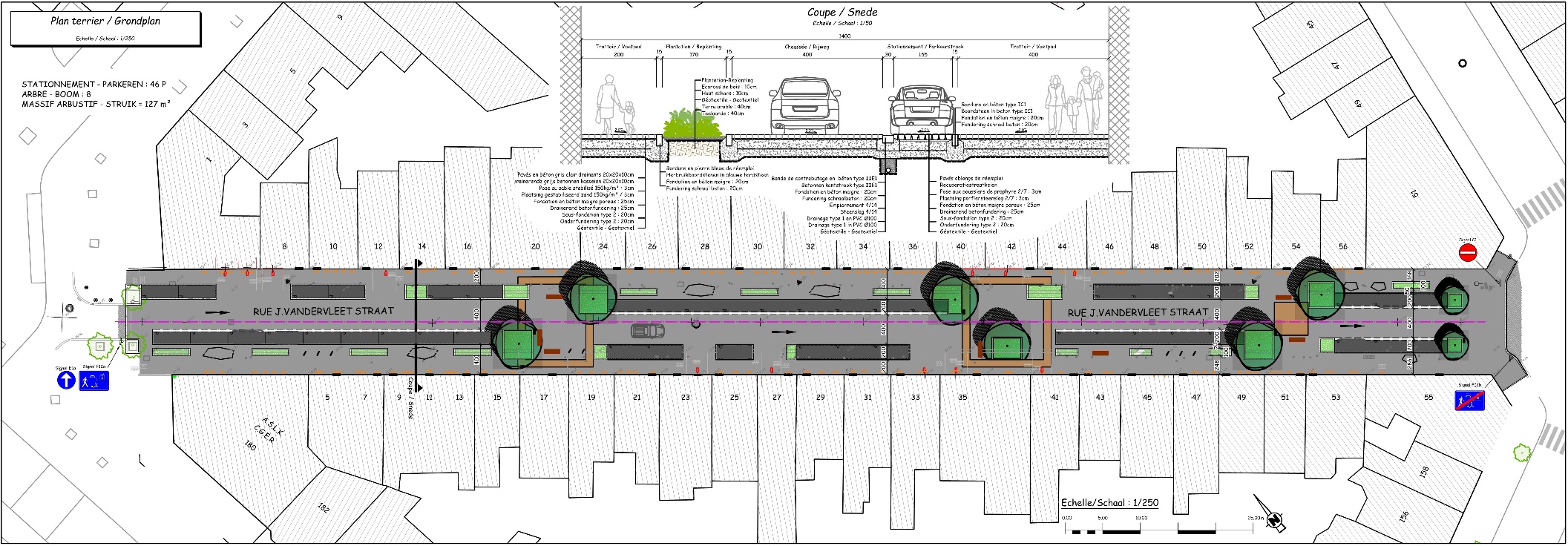 Mobilité 
Circulation : 
Diminution la vitesse grâce à la rupture de la ligne droite de la voirie
Réalisation de chicanes à l’aide du stationnement
Pas de distinction entre trottoir et chaussée 
Stationnement : 
Stationnement légal matérialisé par un changement de revêtement
Vélos : Arceaux
Mobiliteit
Verkeer : 
Snelheidsvermindering door de onderbreking van de rechte weg 
Aanbrengen van bochten door parkeerplaatsen 
Geen onderscheiding tussen weg en voetpad

Parkeren : 
Wettig parkeren wordt zichtbaar gemaakt door de verandering van de bekleding
Fietsen : Fietsbeugels
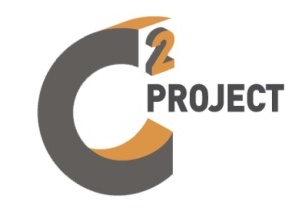 WoonerfZone résidentielle
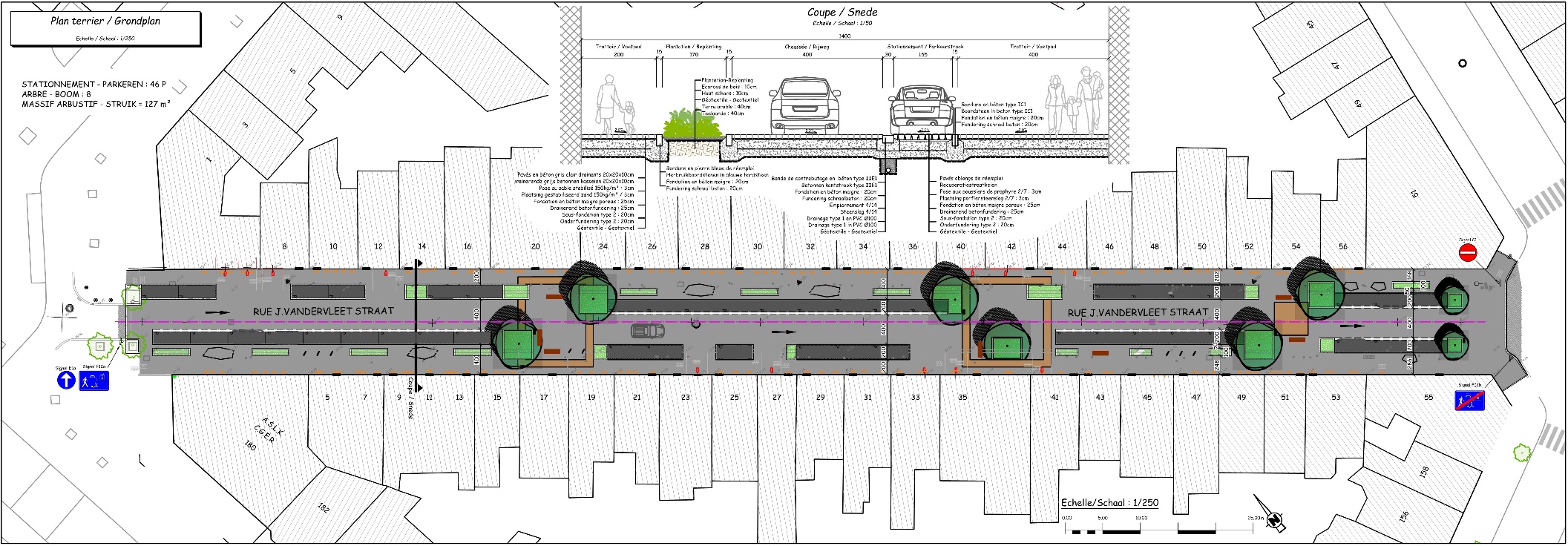 Végétation 
Plantation de 8 arbres
Embellissement de l’espace grâce à la création de massifs arbustifs et grâce au placement de mobilier urbain et d’enrochement

Ecoulement des eaux : 
L’eau s’écoule au niveau des filets d’eau et est récolté dans les zones de plantations
Pavés poreux sur l’ensemble de la rue
Presque aucun rejet dans l’égout
Vegetatie
Aanplanten van 8 bomen
Verfraaiing van de ruimte dankzij struiken, aanbrengen van straatmeubilair en rotsblokken


Waterafvoer : 
Het water vloeit langs de watergoot en wordt opgevangen in de beplanting 
Drainerende kasseien over de hele straat
Bijna geen afvoer in de riolering
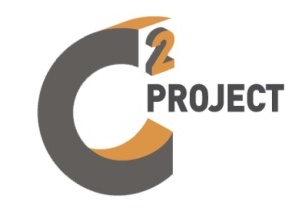 WoonerfZone résidentielle
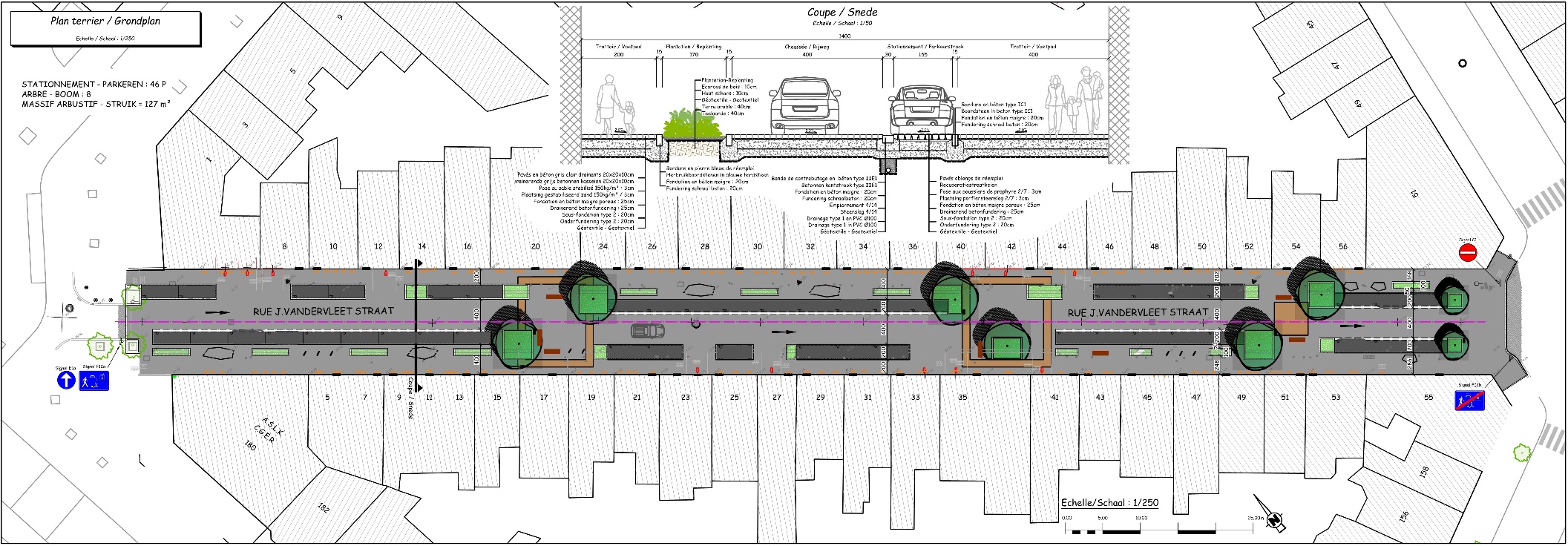 Verlichting
Lopend project met Sibelga die rekening houdt met de inrichtingen 
Armaturen grotendeels aan de voorgevels  

Slijtage 
Gebruik van kwaliteitsproducten

Gevolgen voor de buurt : 
Trager verkeer 
Creatie van ontmoetingsruimte
Stimulatie van de sociale samenhang
Verfraaiing van de buurt
Inrichting verenigbaar met het « Warland » project
Eclairage 
Projet de Sibelga en cours tenant compte de l’aménagement
Majorité des luminaires en façade

Etat d’usure 
Mise en œuvre de matériaux de qualité

Conséquences sur le quartier : 
Trafic ralenti
Création d’un espace de rencontre
Augmentation de la cohésion sociale
Embellissement du quartier
Aménagement compatible avec le projet « Warland »
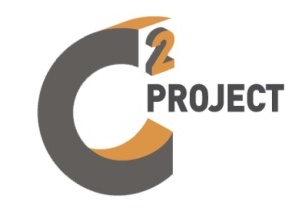 Zone 30
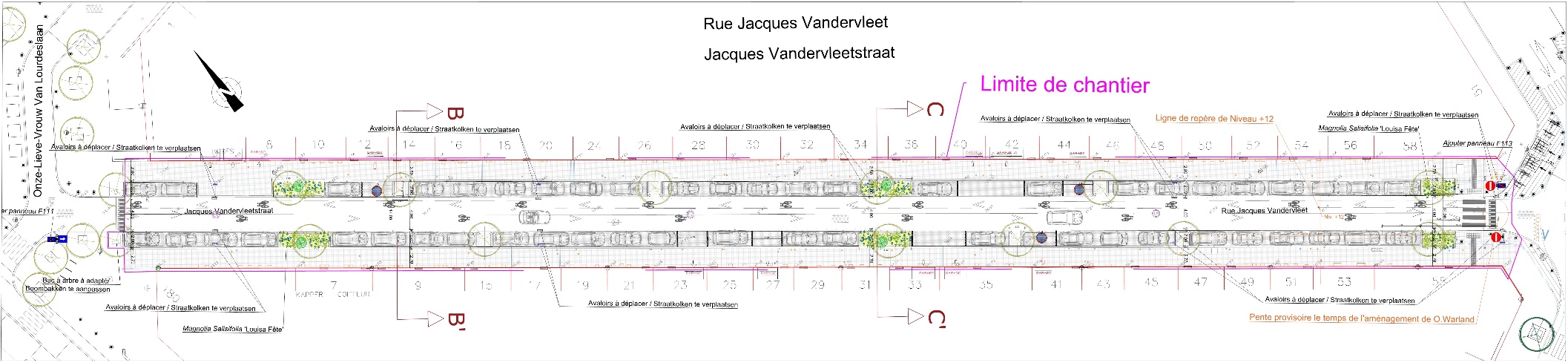 Veiligheid van de gebruikers
Gewone voetganger : 
Veilig zebrapad dankzij de uitbreiding van het voetpad 
PBM : 
Aanwezigeheid van podotactiele tegels
Verlaging van het voetpad op niveau van de zebrapad

Mobiliteit
Verkeer : 
Geen inrichtingen om de snelheid te verminderen 
Rechte wegen, voordelig voor hogere snelheden 
Parkeren : 
Duidelijke afbakening aan de ingang van garages
Fietsen : 
Inrichting van een BEV
Geen fietsbeugels
Sécurité des usagers 
Piétons ordinaires  : 
Passage piéton sécurisé grâce à une avancée de trottoir
PMR : 
Présence de dalles podotactiles
Abaissement de trottoir au niveau du passage piéton

Mobilité 
Circulation : 
pas de dispositifs pour diminuer la vitesse
Voirie rectiligne favorisant la vitesse
Stationnement : 
Délimitation claire au niveau des entrées de garage
Vélos
Création d’un SUL
Pas d’arceaux
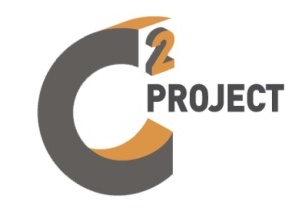 Zone 30
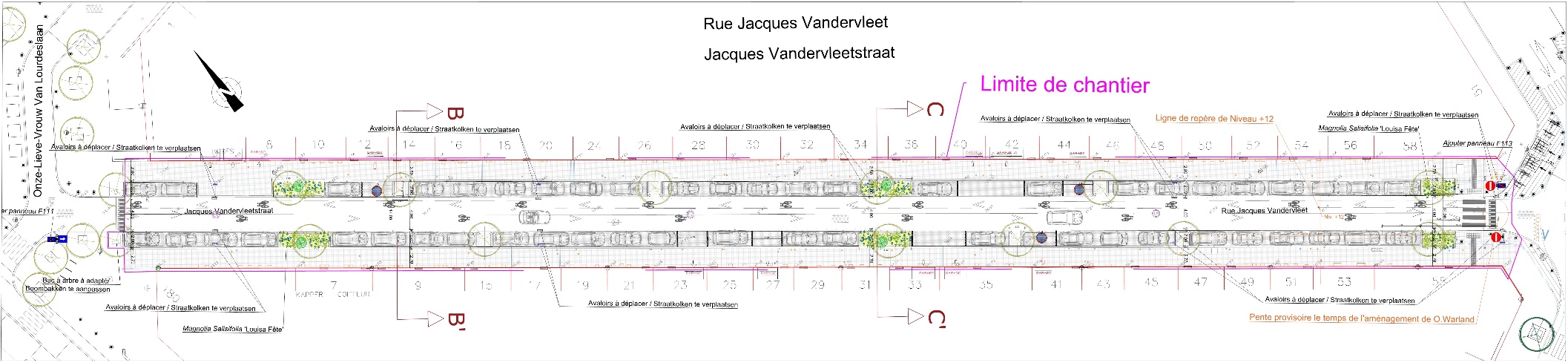 Végétation 
Plantation de 12 arbres 
Embellissement de l’espace grâce à la création de massifs arbustifs

Ecoulement des eaux : 
L’eau s’écoule sur les filets d’eau et est récoltée au niveau des avaloirs
Pavés poreux au niveau du stationnement
75% à l’égout

Etat d’usure 
Mise en œuvre de matériaux de qualité
Vegetatie
Aanplanten van 12 bomen 
Verfraaiing van de ruimte dankzij struiken

Waterafvoer : 
Het water vloeit door de watergoot en tot de straatkolk
Drainerende kasseien op de pakerenzone 
75 % in de riolering

Slijtage 
Gebruik van kwaliteitsproducten
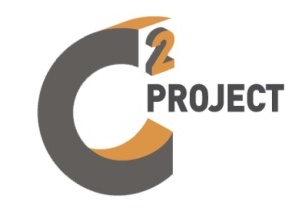 Zone 30
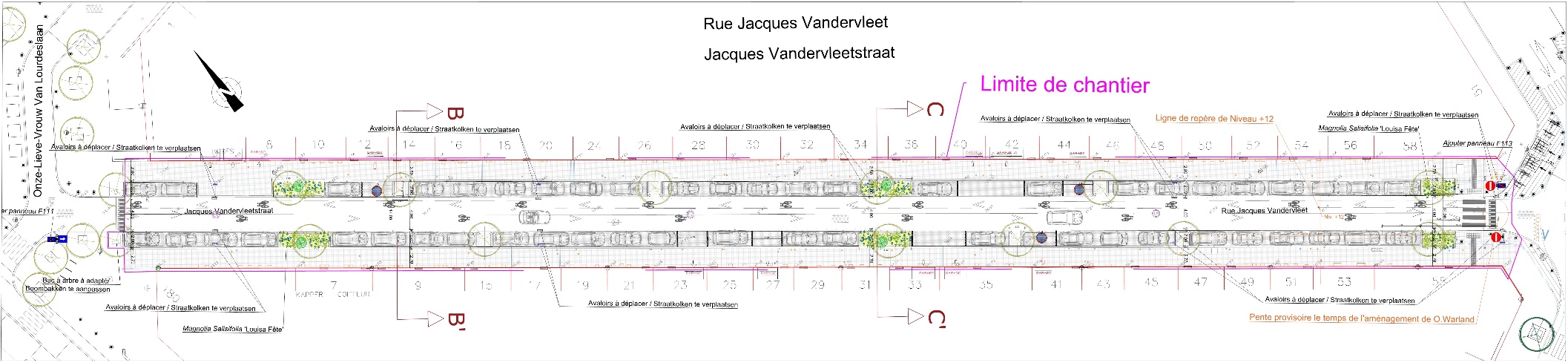 Eclairage 
Projet de Sibelga en cours tenant compte de l’aménagement
Majorité des luminaires en façade

Conséquences sur le quartier : 
Peu de changement par rapport à la situation existante
Trafic dense en heures de pointe, route de transit vers les écoles
Vitesse excessive
Mise en danger des modes doux
Verlichting
Lopend project met Sibelga die rekening houdt met de inrichtingen 
Armaturen grotendeels aan de voorgevels   

Gevolgen voor de buurt : 
Weinig verandering met bestaande toestand
Intens verkeer in spitsuur, doorgaand verkeer naar scholen
Hoge snelheden
Zwakke weggebruikers wordt in gevaar gebracht
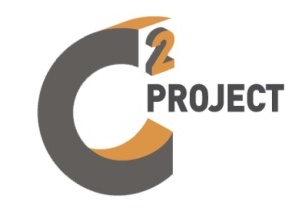 Heraanleg van Jacques Vandervleetstraat Réaménagement de la rue Jacques Vandervleet
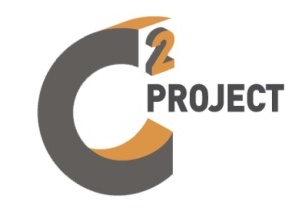 Merci pour votre attentionQuestions-réponses